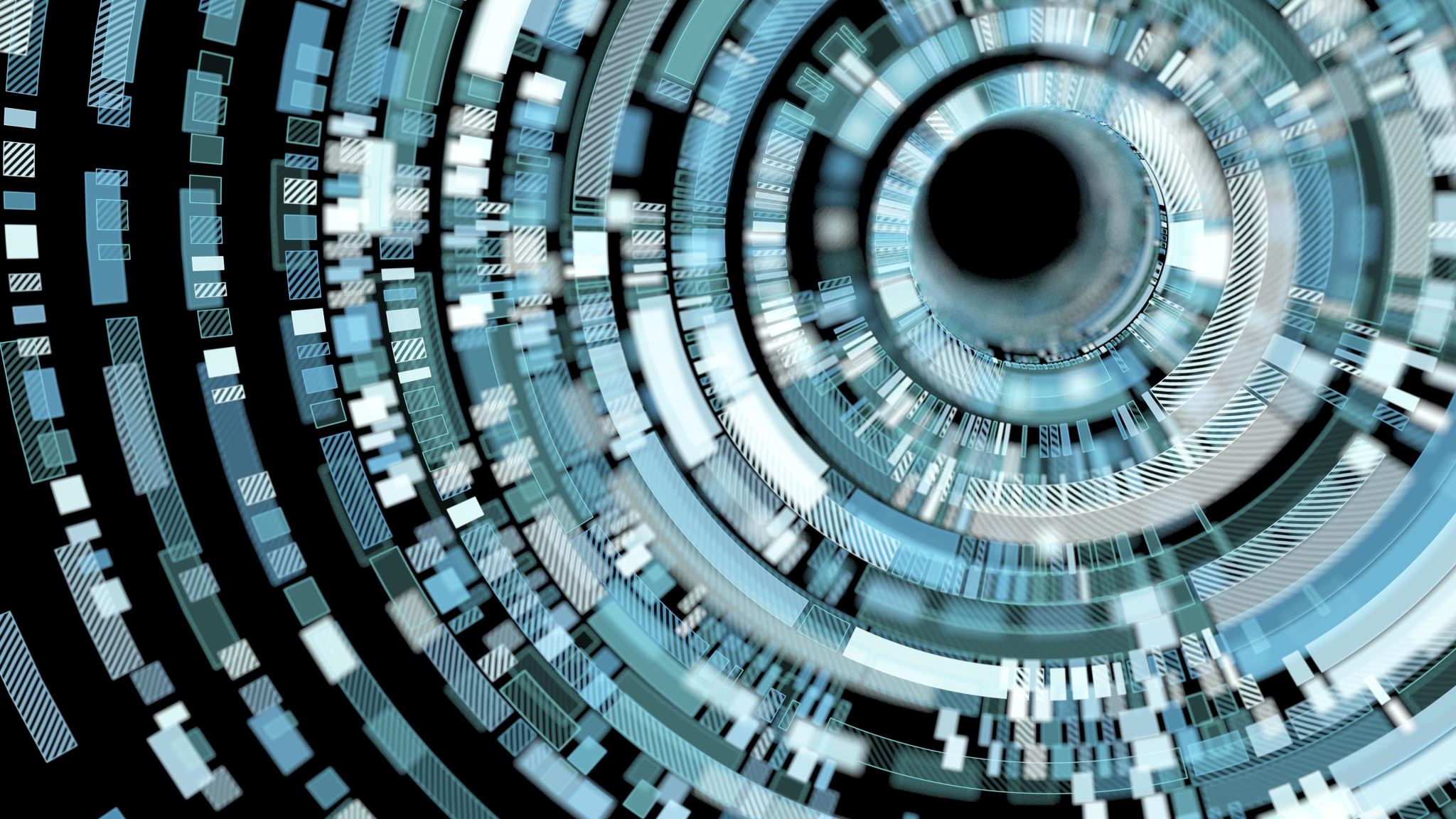 Service Learning in a Virtual World
Welcome All!
Please note – this session is being recorded
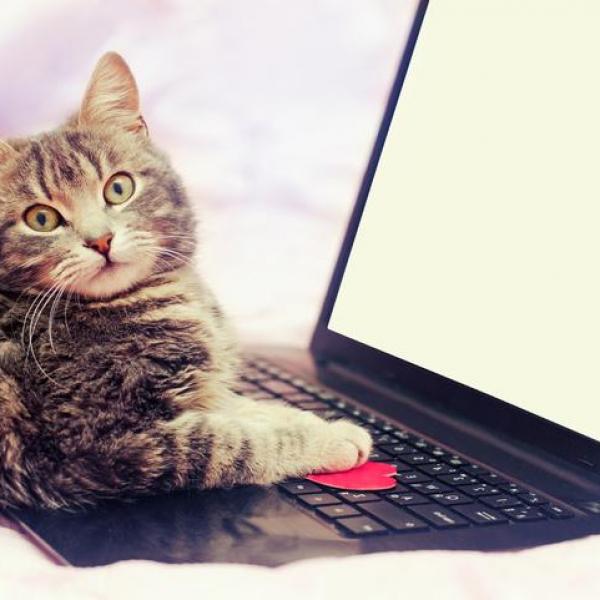 Introductions…  please share:

Your name

Your department or program affiliation

Your favorite food… but it has to start with the first letter of your first name!
Possible Virtual work: The Big Picture
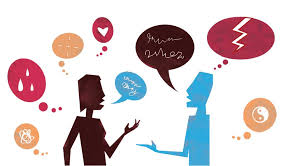 Have a conversation with your partner about their projected needs

Talk with your partner about their ability to coordinate students remotely

Consider completing only a portion of the Service Learning experience you’d normally do
Some Feedback we’ve Received from our Partners so far….
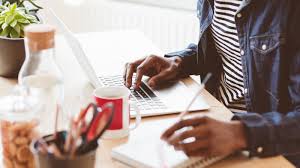 In an online survey, 35 of 46 partners (as of Tuesday) said they could envision a virtual role for students

Wide variety of agencies

Wide variety of majors/courses desired by partners

We’ll place a Google Doc on CEC website to make full responses available
Examples of Direct, but Remote Services
Additional CEC ideas
From our Community Partner Survey
Remote staffing for hot lines
Create recordings of stories or enrichment lessons
Provide “no contact” meal or technology delivery 
Pack to-go bags for After School programs
Make face masks
Note:  importance of bilingual or multi-lingual students
Communications with clients 

Outreach to donors & general community  

With additional training, some specialized tasks for students
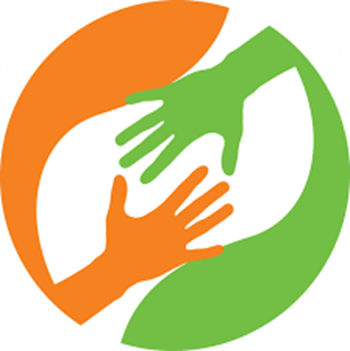 Examples of Remote Capacity Building
Additional CEC ideas
From our Community Partner Survey
Managing Social Media

Research-Based Activities 

Creating Written Products
Conduct library research or summarize other source material

Develop recorded “how to” videos around how to access remote services

Assist with partner’s website updates and/or development 

Attending virtual board meetings or city council meetings
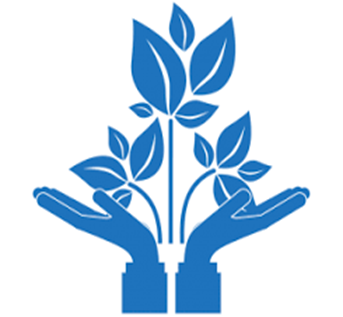 We’d Like to Hear Your thoughts!
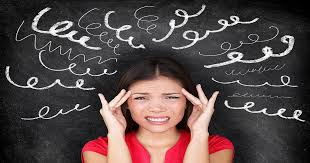 What concerns do you have about teaching virtual Service Learning?

First Round:  Brainstorm
Second Round:  Discuss
Your Thoughts…
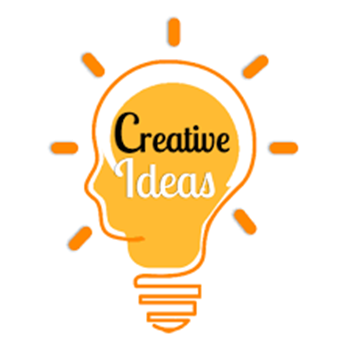 What ideas do you have to share?

First Round:  Brainstorm
Second Round:  Discuss
Your Thoughts…
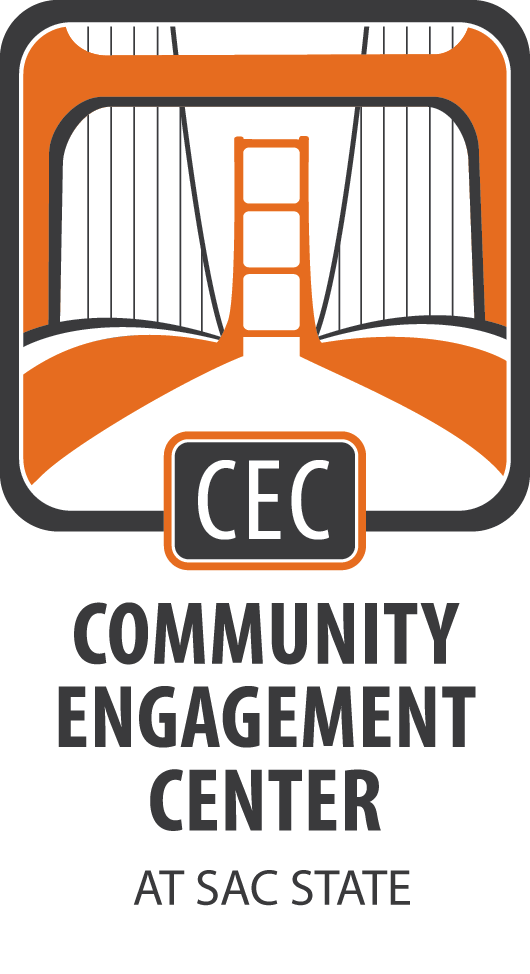 How can the CEC help?

First Round:  Brainstorm
Second Round:  Discuss
Some Additional Details
Our students may need additional technology, hardware or software

Our students may need additional training in technology
Your partner’s comfort with remote supervision and/or technology

There may not be as many “touch-points” available for your students
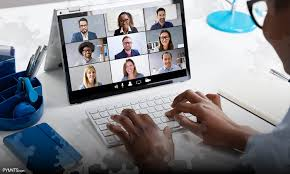 Some Additional resources
To be posted to the CEC webpage:
Resources for Online Service Learning and Community-Based Learning:
https://docs.google.com/document/d/1iFHo9jUdBRHxiSO8s_fxRCGiUb_ijivFOqkDNSEHMfI/edit
from Kevin Ferreira van Leer (Child Development, College of Education)
Survey responses from Community Partners
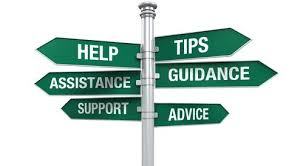 Upcoming Events on Remote Teaching
Writing Partners – Planning for Possible Remote Partnerships:
May 7,   3:00 – 4:30 pm
RSVP to francine.redada@csus.edu


Academic Internships – General Information and Possible Remote Learning:
May 14,   2:00 – 3:00 pm
RSVP to isabel.ibarra@csus.edu